Применение занятий по скорочтению в доуРазработала: Новикова Анастасия Сергеевна
В основу скорочтения входит то, что мы разбираемся как работает наш головной мозг и уделяем не малое время для того, чтобы качественно развить все структуры головного мозга. Грамотный подход к тренировкам по развитию новых навыков приводит к великолепному результату. Во время занятий мы развиваем, как левое, так и правое полушария мозга.
Схема занятия по скорочтению:1.Разминка – «найди пару», «зачеркни пару одинаковых картинок», «продолжи ряд», «закрась стрелки в правильные цвета»
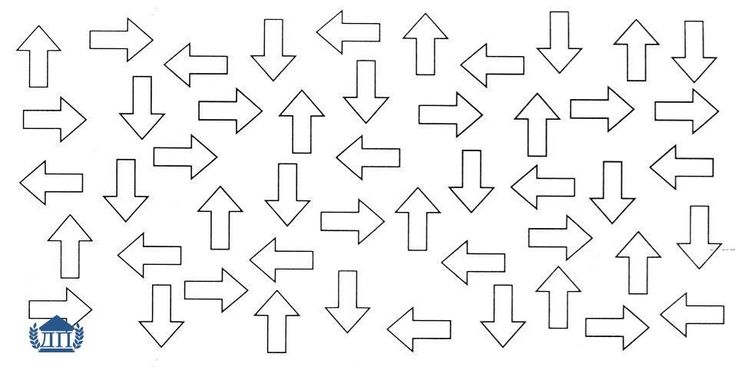 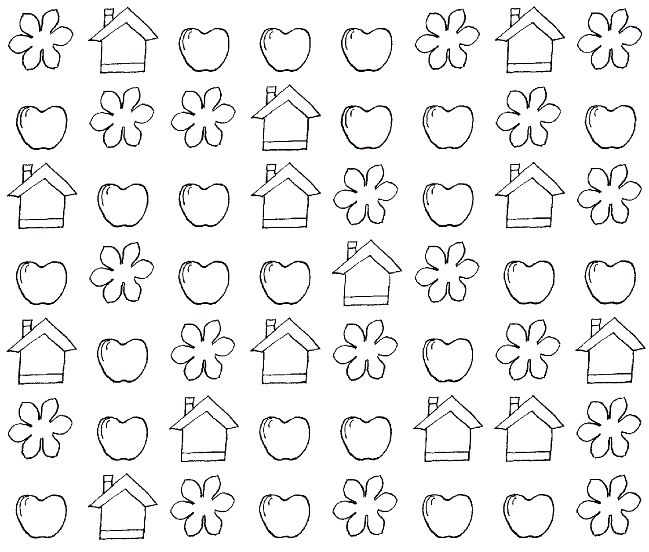 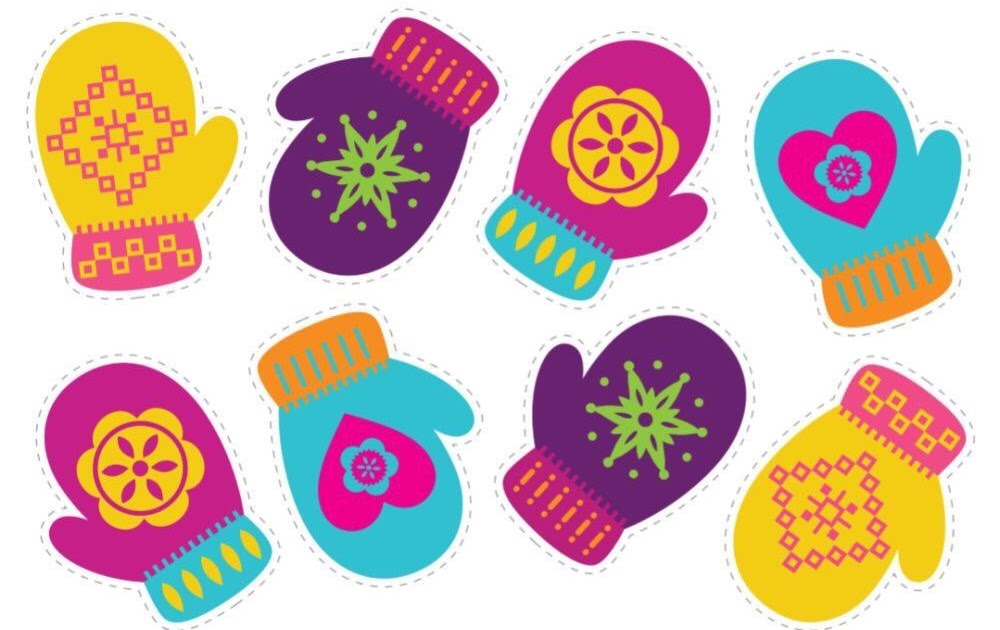 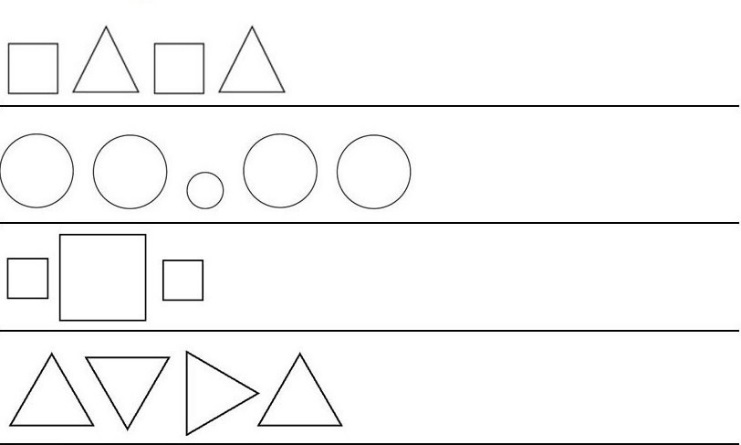 Таблица шульте
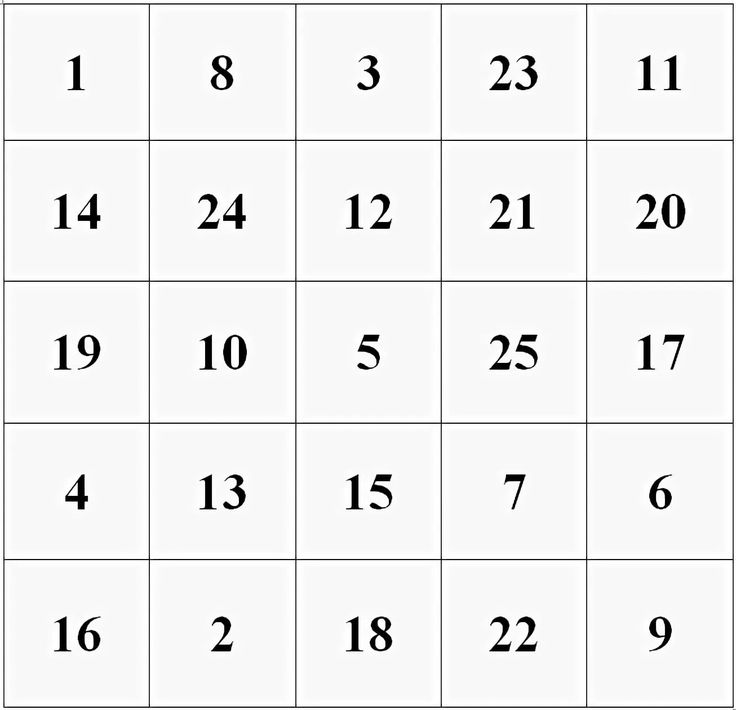 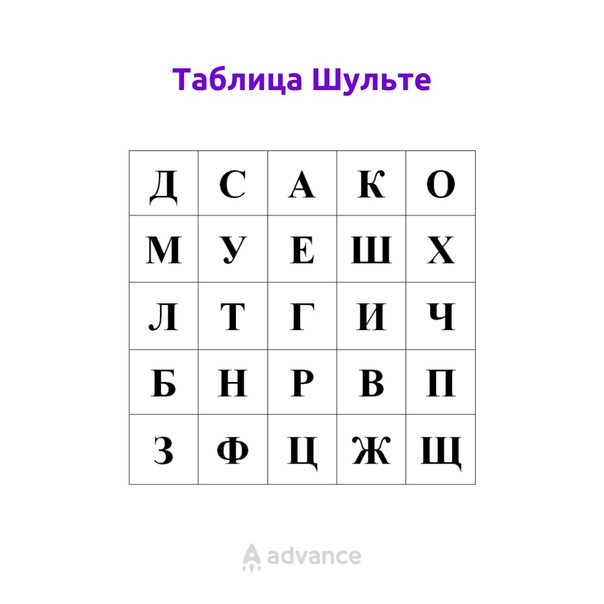 Зрительная память :запомни картинки и запиши
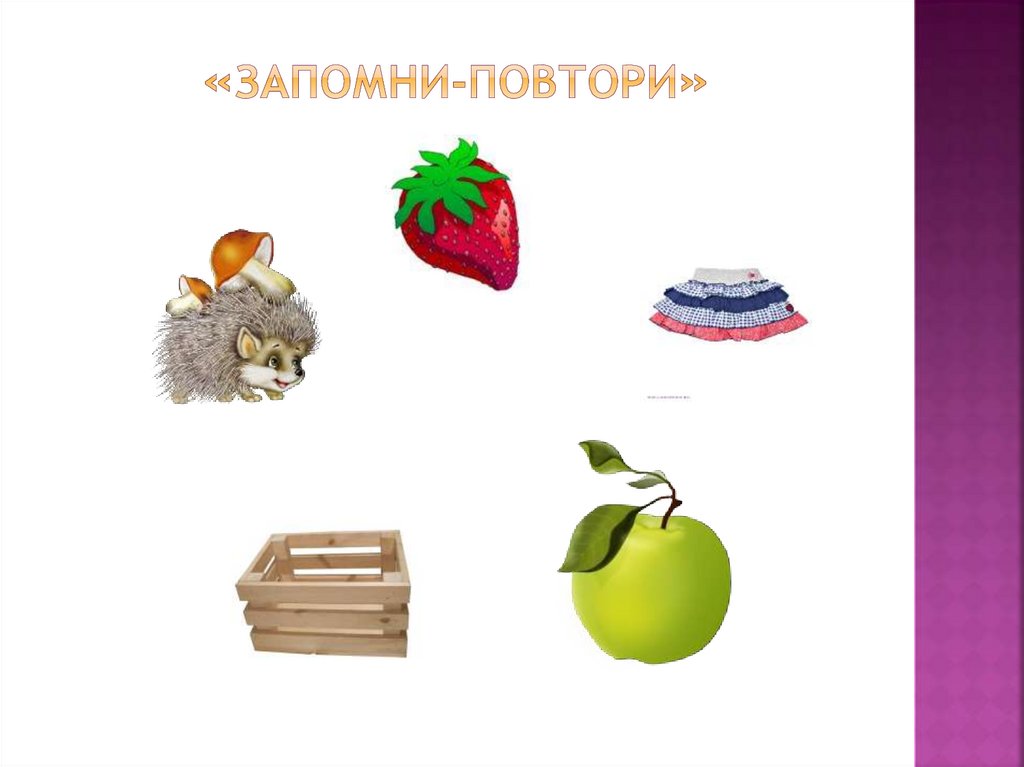 Математика-логикаЗапомни цвета и расположения геометрических фигур .На пустом поле повтори.
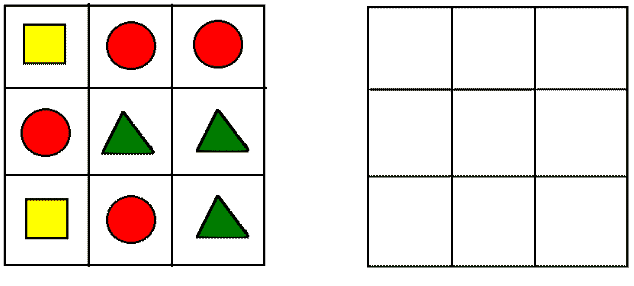 Развитие мелкой моторики:шарику Су- Джок,мазайка,пальчиковая гимнастика
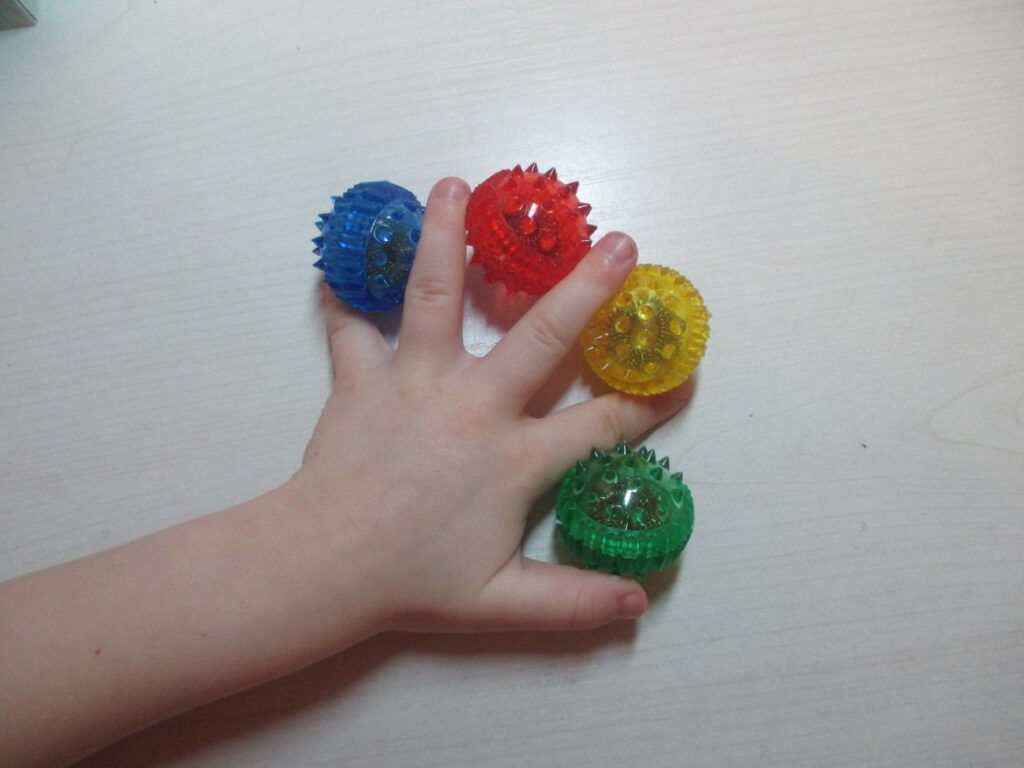 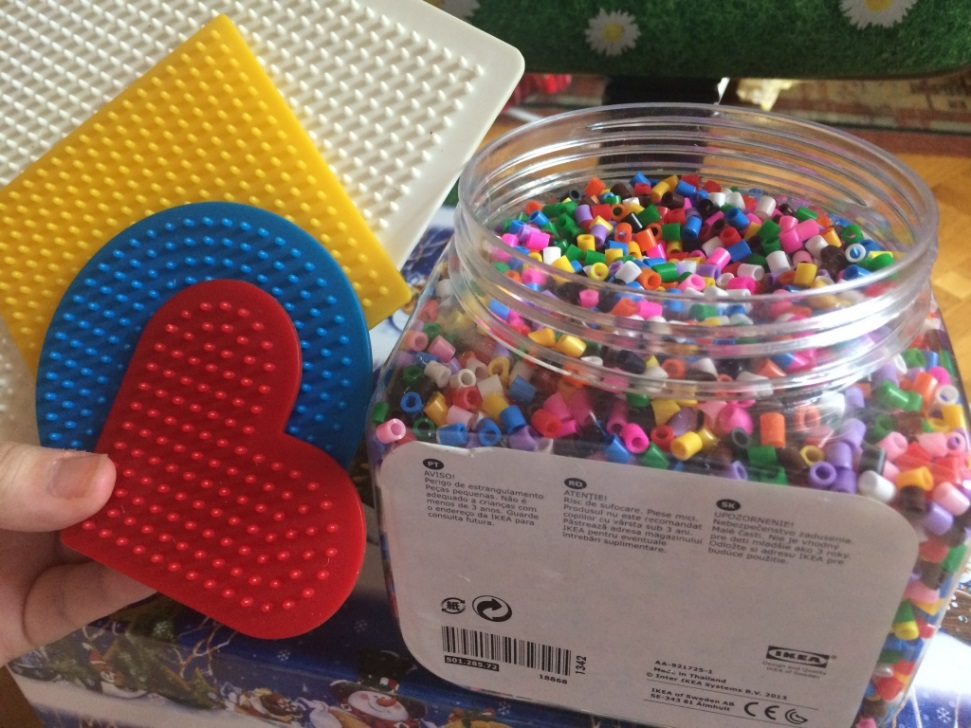 Мнемотехника-составление и пересказ рассказа по картинки
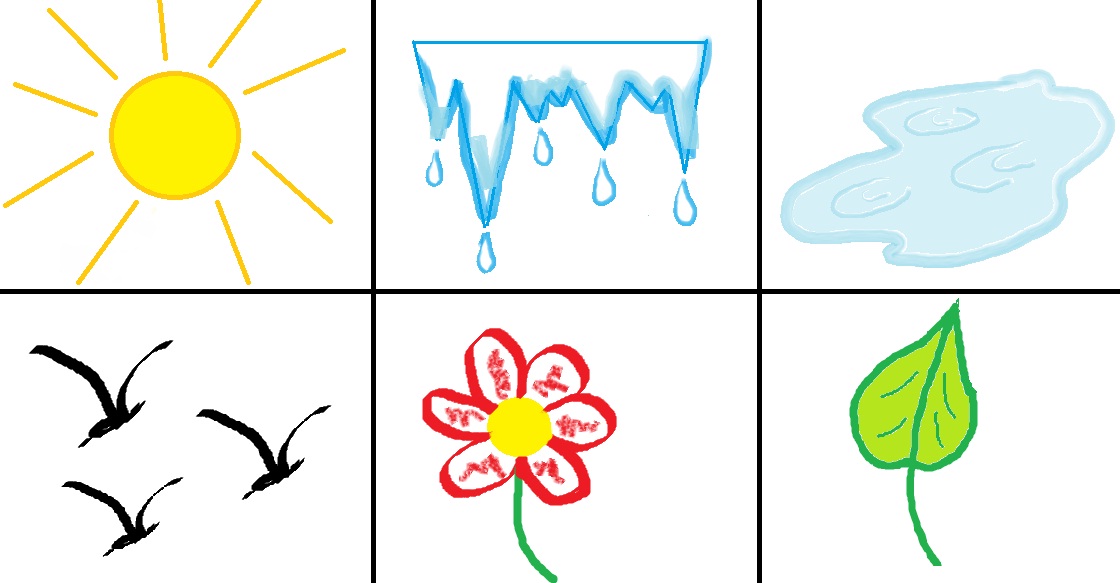 Знакомство с буквами
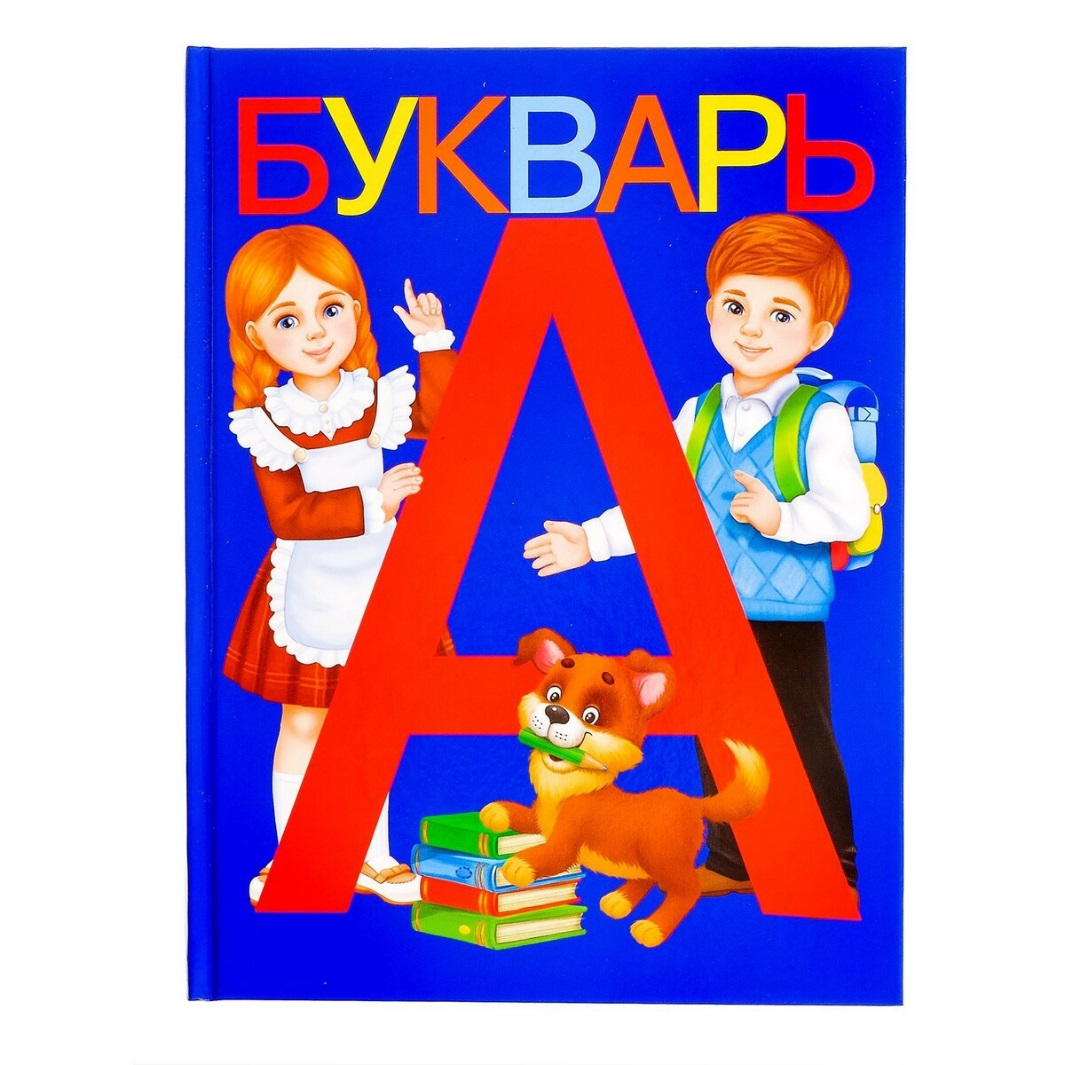 Нейрогимнастика
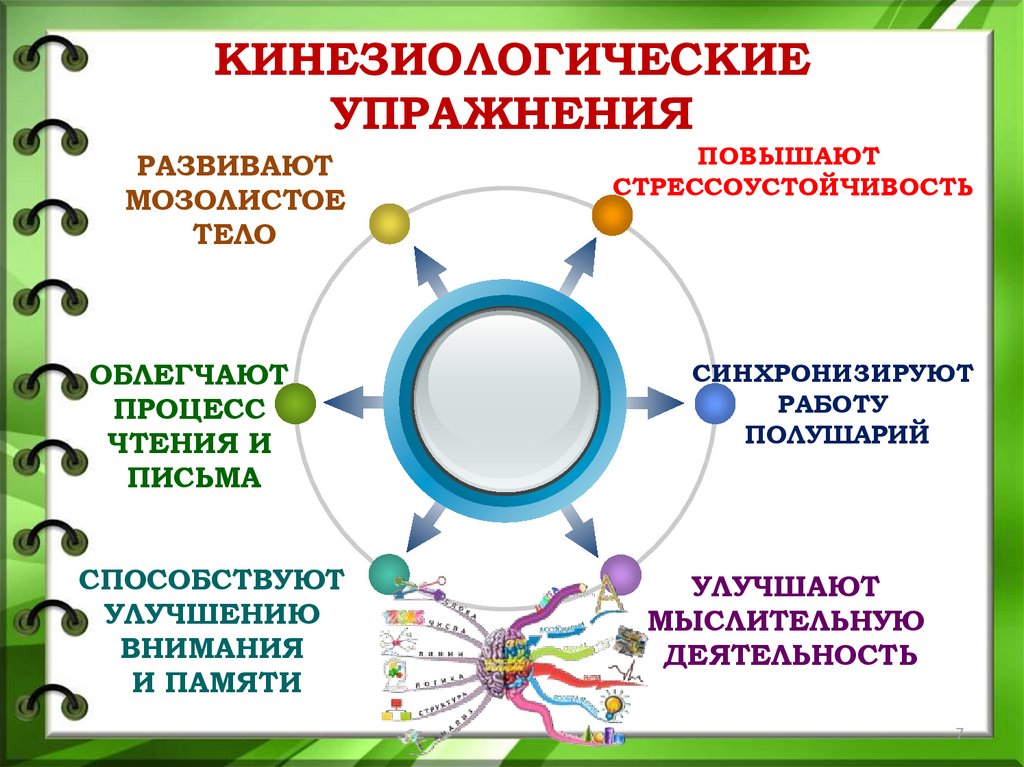 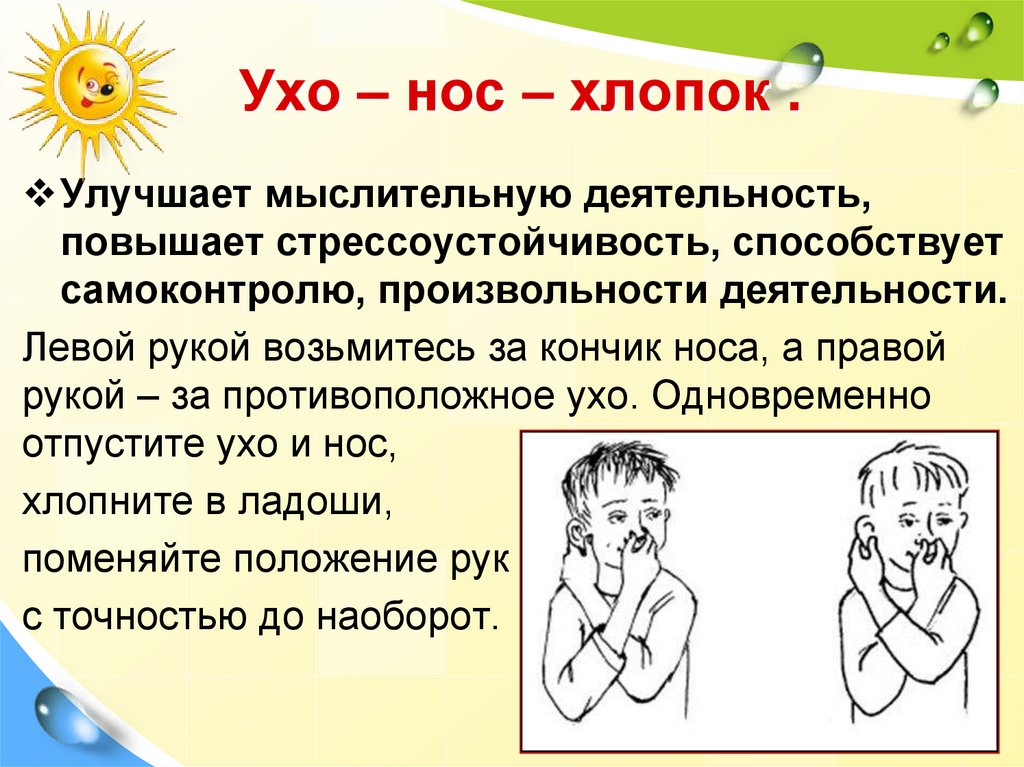 Раскрась картинку левой рукой 1 минуту. Обведи  картинку 2 руками . Дорисуй картинку
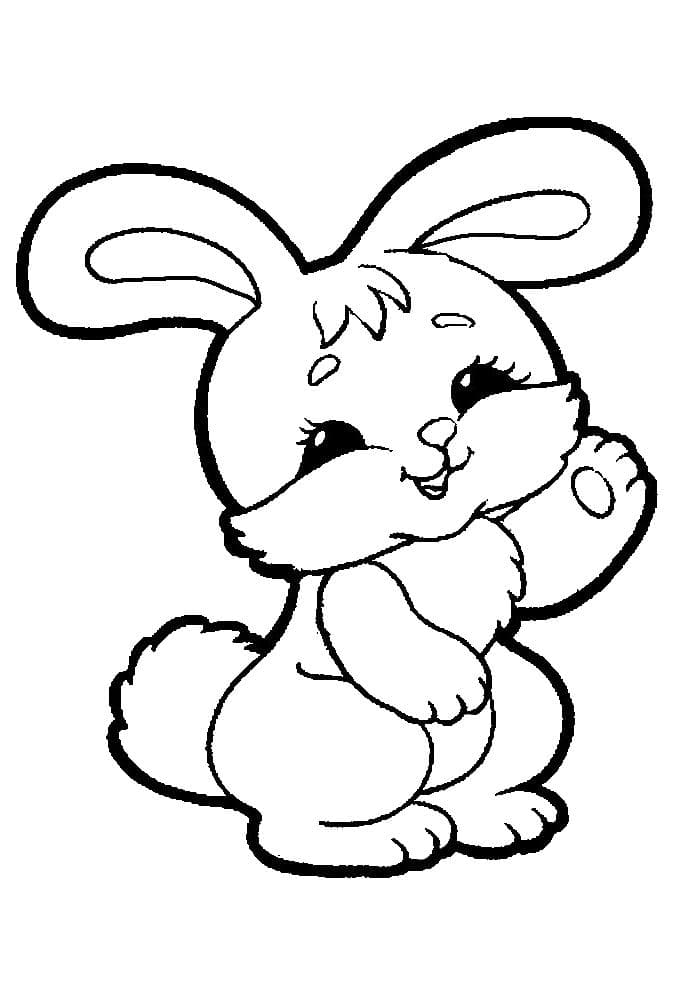 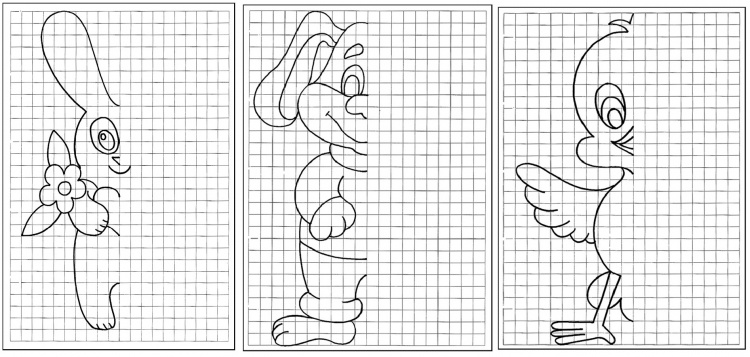 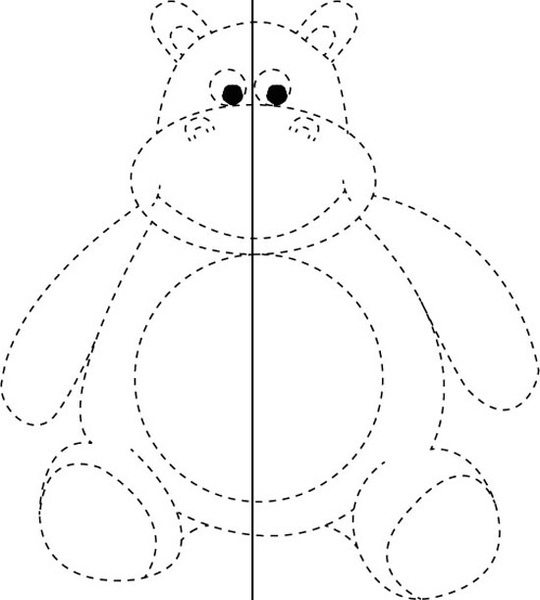 Слуховая память : Пересказ прослушанного текста, ответы на вопросы по тексту.
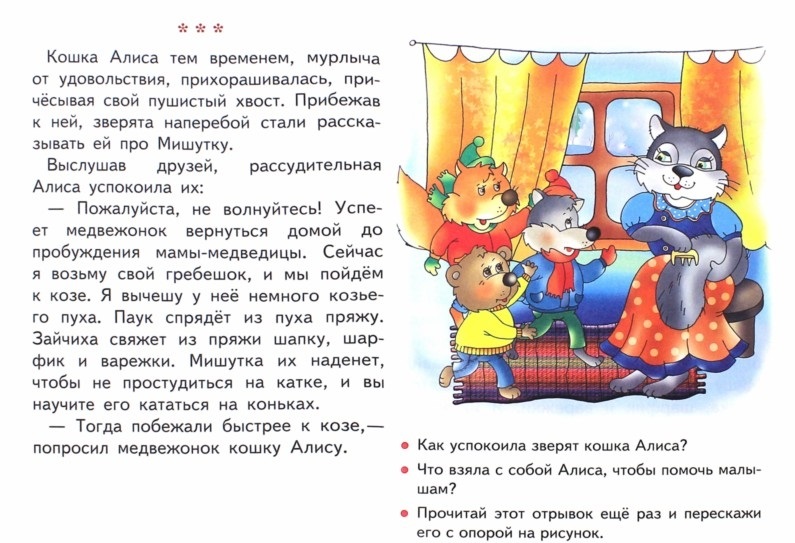 Упражнение на задействование Двух мыслительных операций: Пропись плюс назвать время года, описать погоду, рассказать о чем либо по предложенной теме и тд.
Математические задания: Задачи, примеры ,изучение цифр, соседи числа и многое другое